স্বাগতম
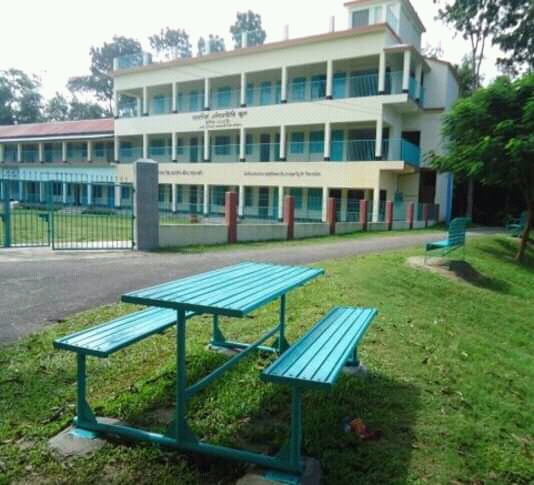 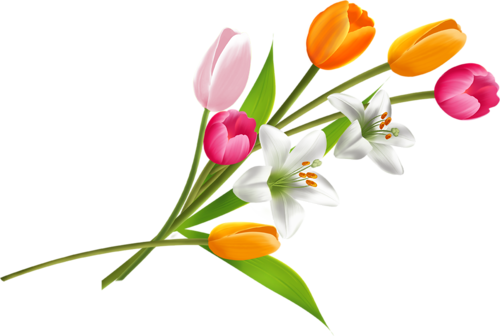 পরিচিতি
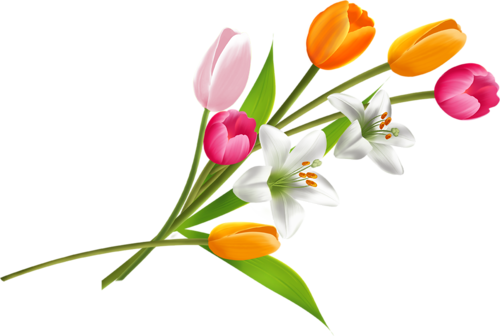 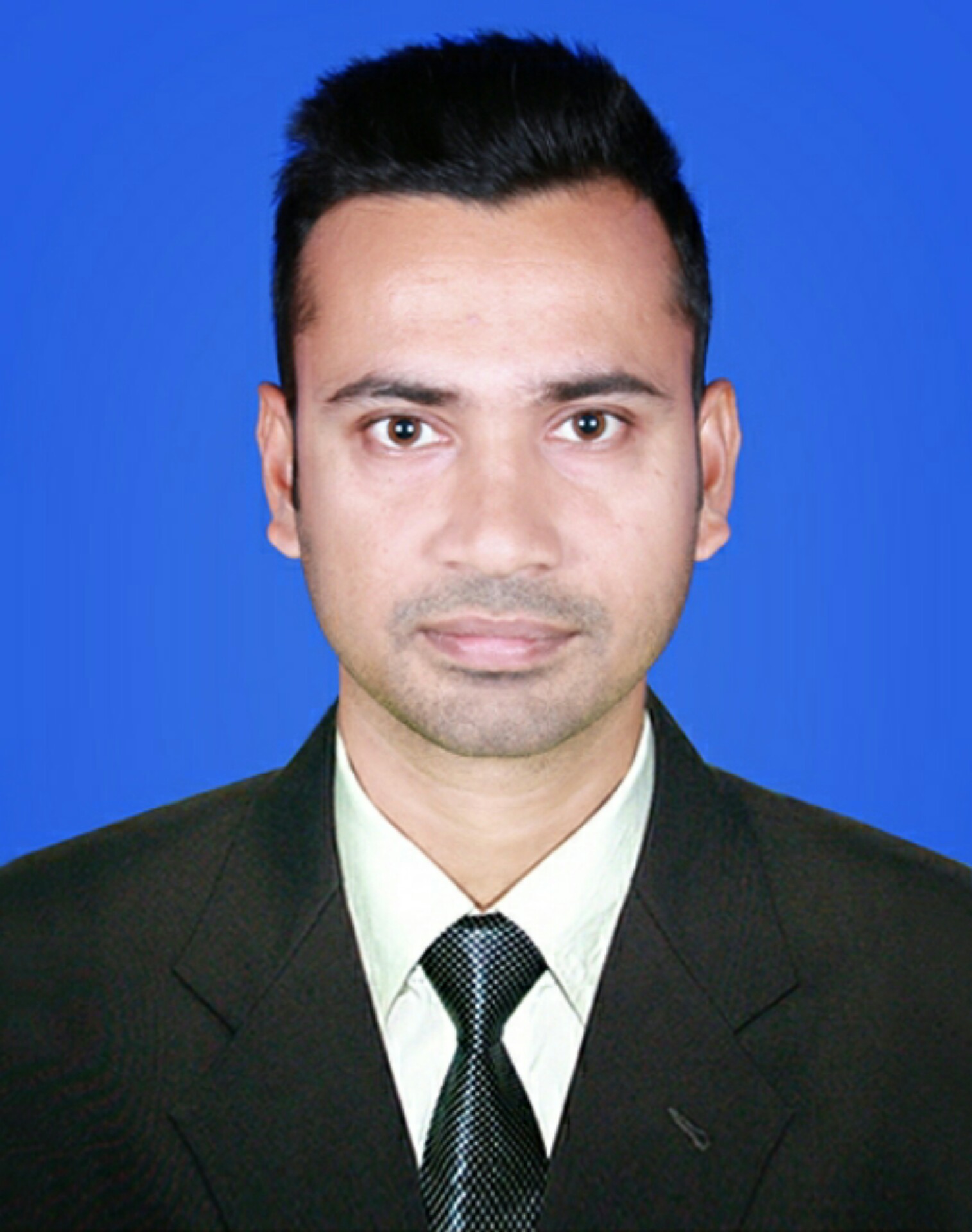 মো: আল-হাসান বিশ্বাস
সিনিয়র শিক্ষক  (ব্যবসায় শিক্ষা)
রহমানিয়া এলিমেন্টারি এন্ড সেকেন্ডারি স্কুল। 
পায়গ্রাম কসবা, ফুলতলা, খুলনা। 
মোবাইল: ০১৬১০-১৭২৭১৭
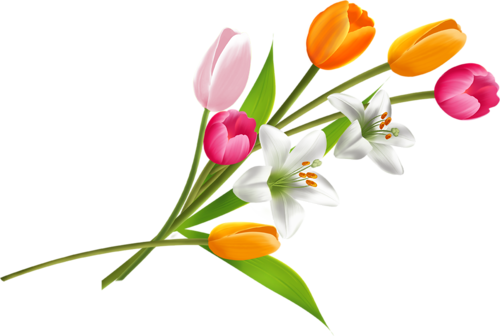 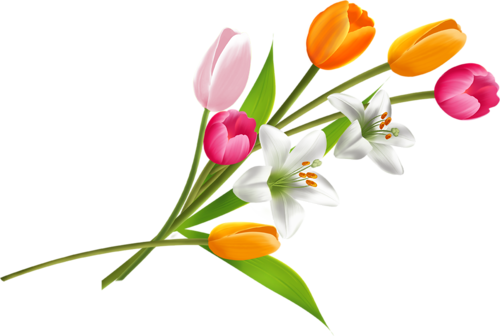 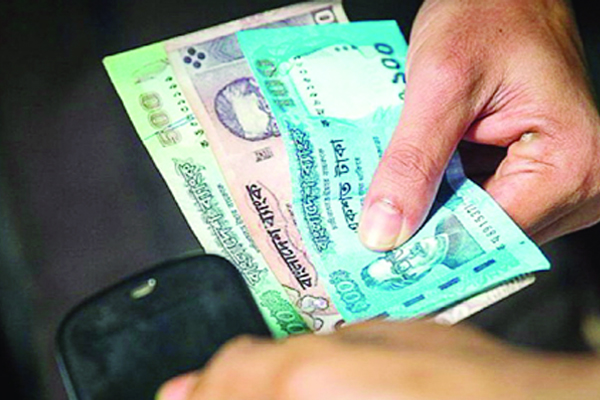 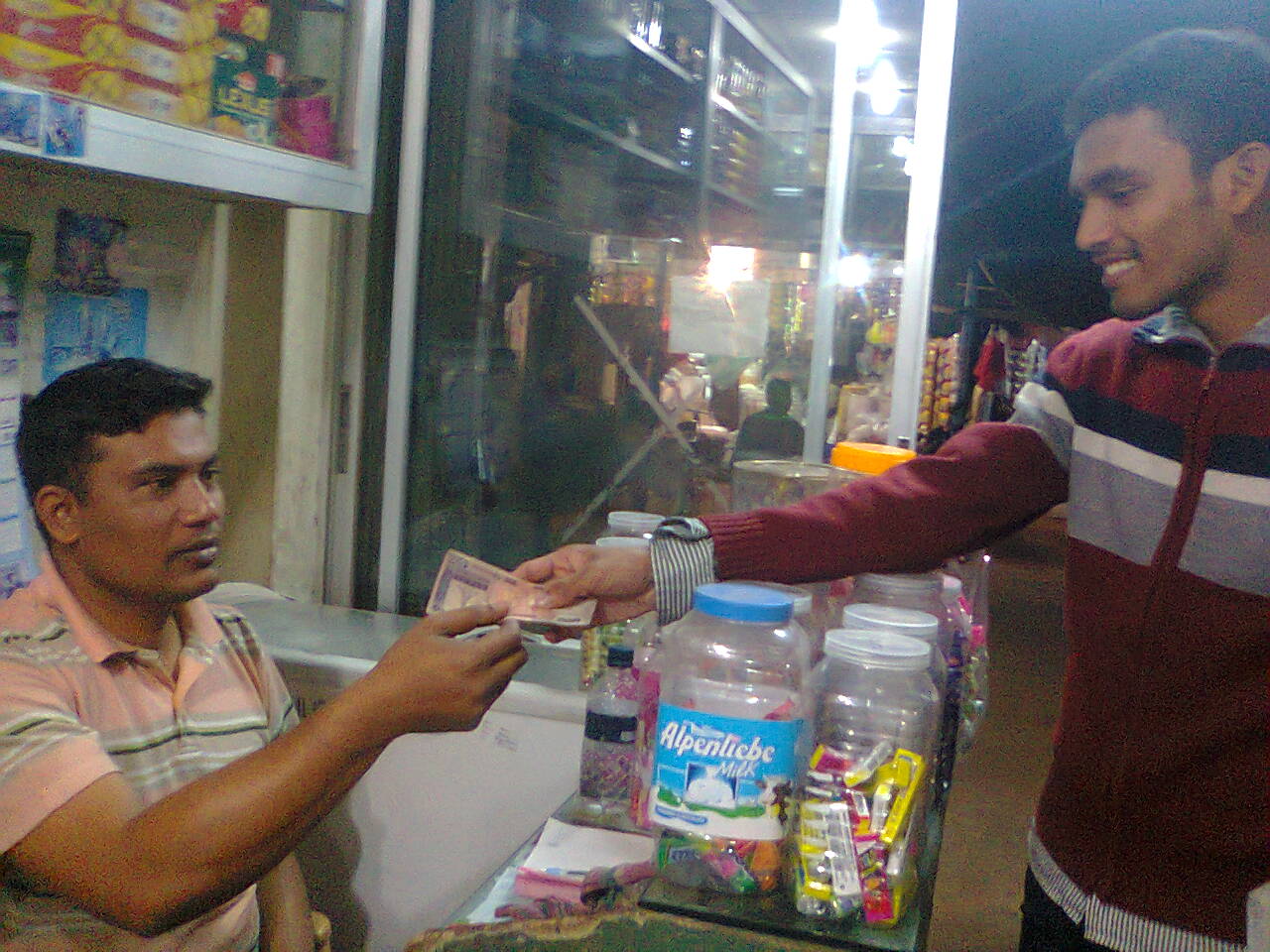 নগদ অর্থ প্রদান
পণ্য ক্রয় ও বিক্রয়
লেনদেন
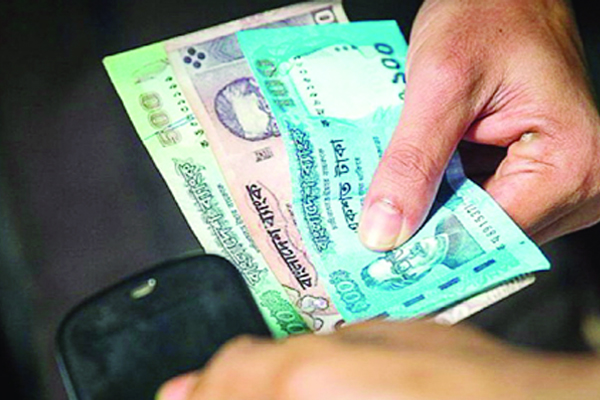 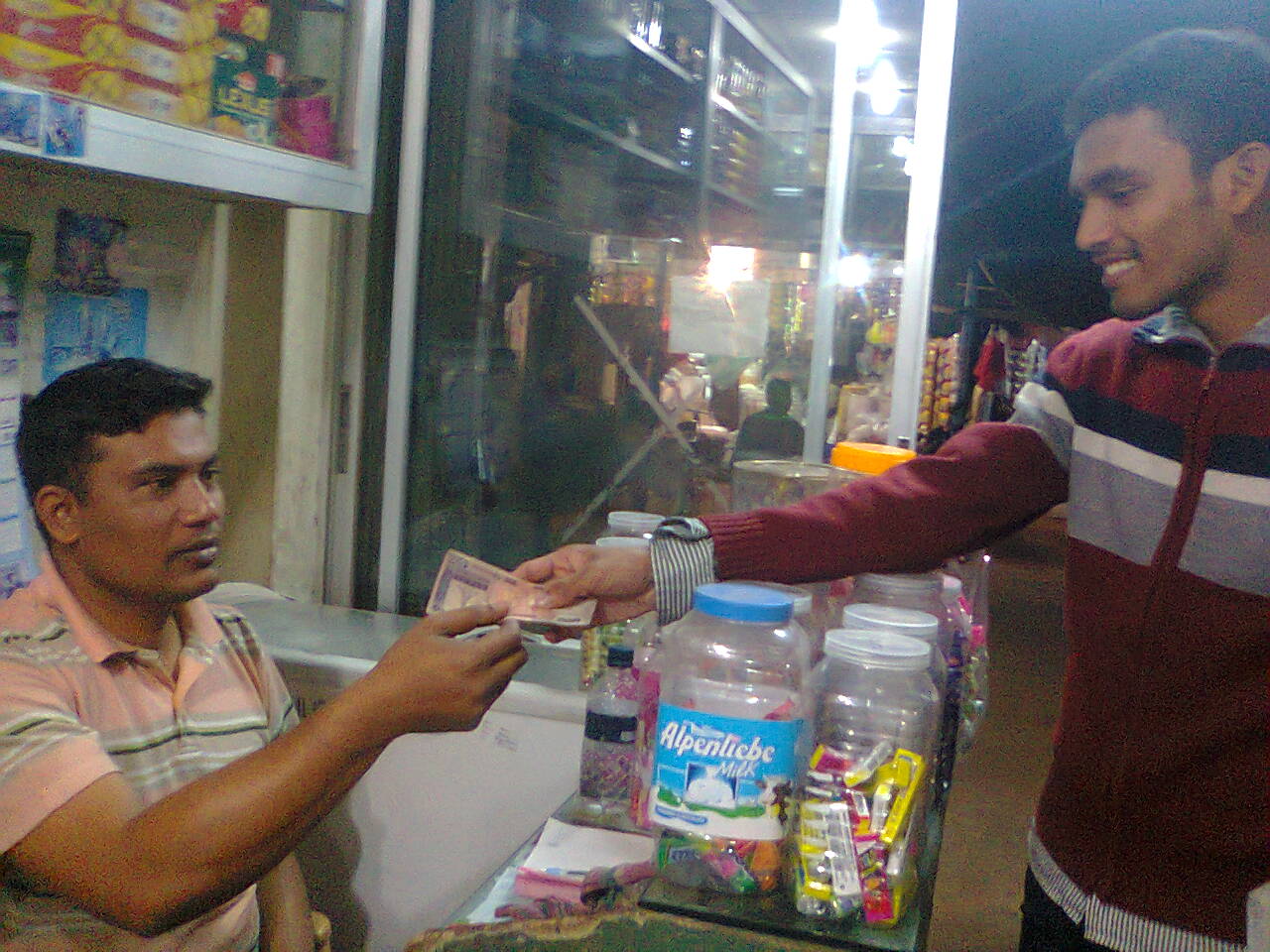 নগদ অর্থ প্রদান
পণ্য ক্রয় ও বিক্রয়
শ্রেণি: নবম-দশম 
বিষয়: হিসাববিজ্ঞান 
 অধ্যায়: দ্বিতীয়
লেনদেন
শিখনফল
এ পাঠ শেষে শিক্ষার্থীরা- 
লেনদেনের কী তা বলতে পারবে ।
লেনদেন চিহ্নিত করতে পারবে ।
হিসাব সমীকরণের বর্ধিত রুপ ব্যাখ্যা করতে পারবে।
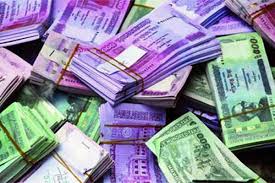 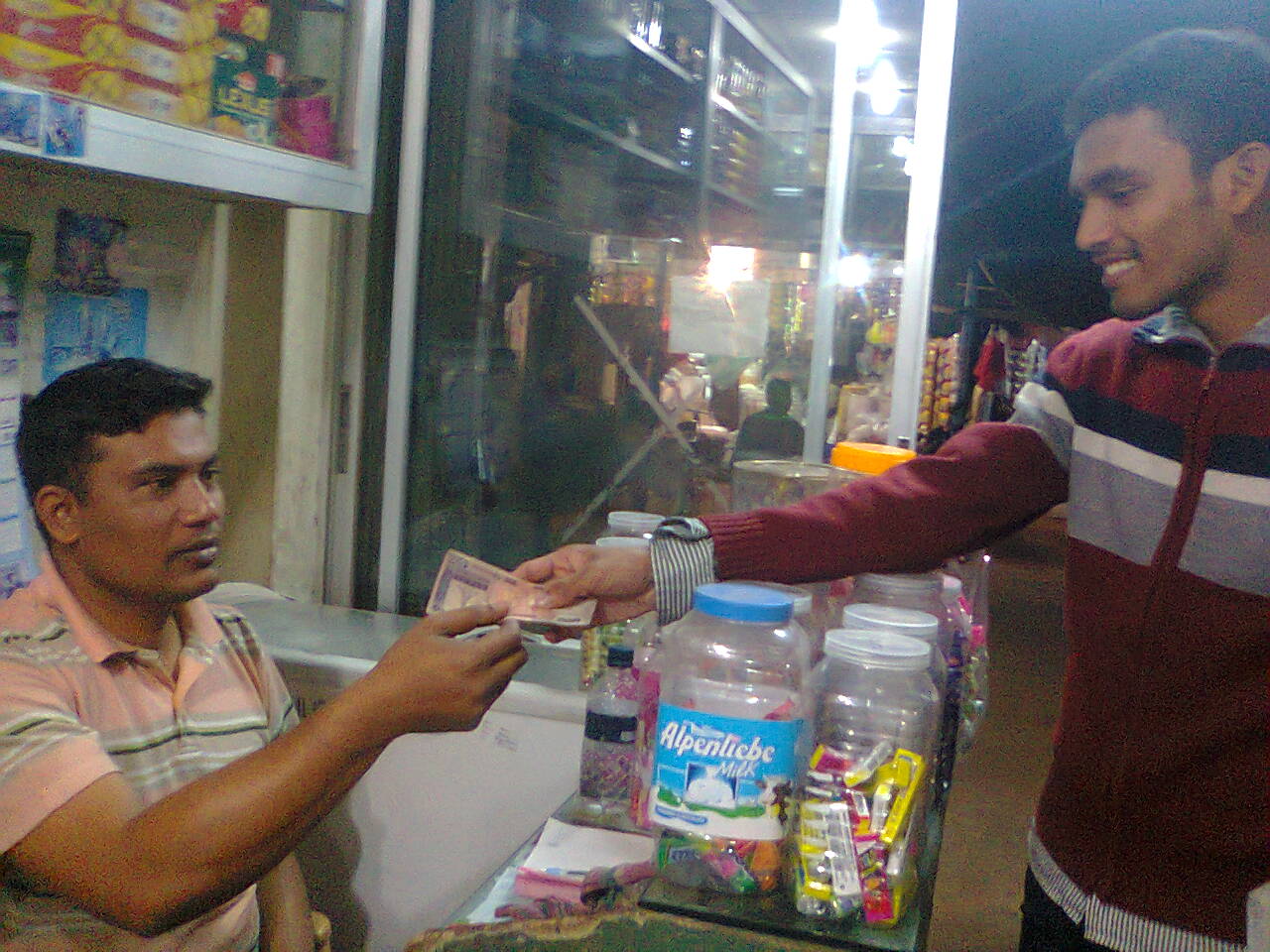 আর্থিক অবস্থার পরিবর্তন
লেনদেন
দুইটি পক্ষ
উপরের চিত্র হতে আমরা লেনদেন কি বলতে পারি।
লেনদেনের বৈশিষ্ট্য
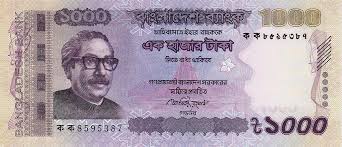 অর্থের অংকে পরিমানযোগ্য
আর্থিক অবস্হার পরিবর্তন
১০০০-১৫০ =৮৫০ টাকা
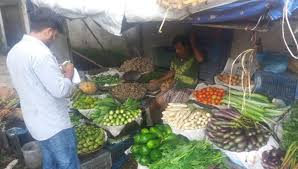 দ্বৈত সত্তা
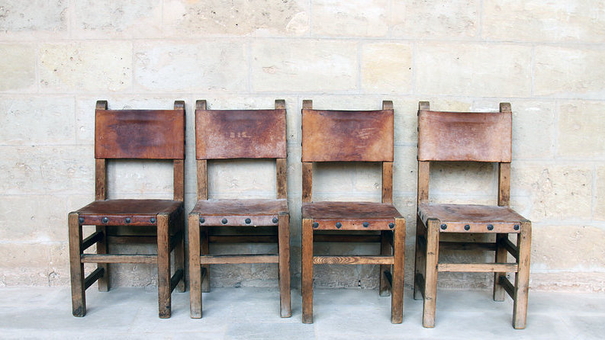 দৃশ্যমানতা ও অদৃশ্যমানতা
লেনদেনের বৈশিষ্ট্য
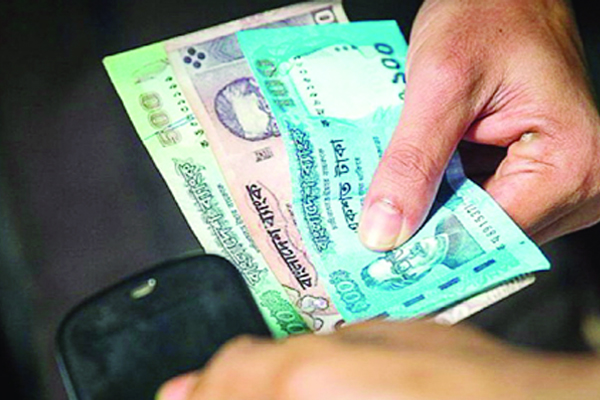 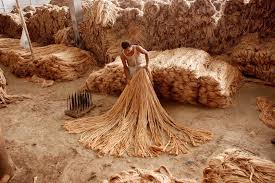 বাকীতে সুতা ক্রয়
বাকীতে ক্রয়কৃত সুতার মুল্য পরিশোধ
স্বয়ংসম্পূর্ণ ও স্বতন্ত্র  (পৃথক)
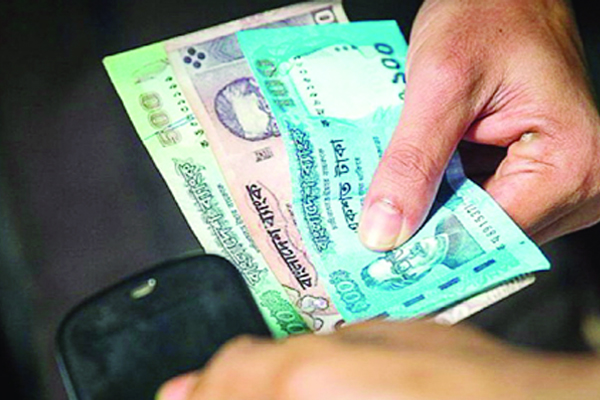 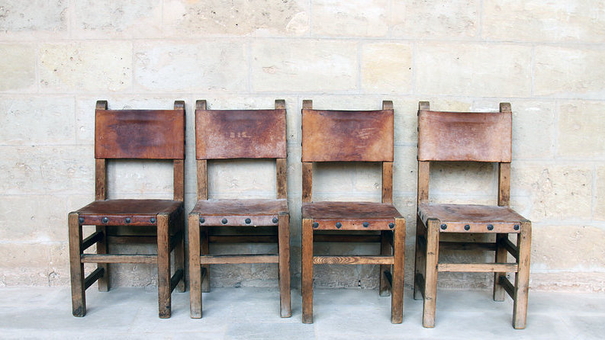 টাকা বা অর্থ প্রদান
আসবাবপত্রের অবচয়
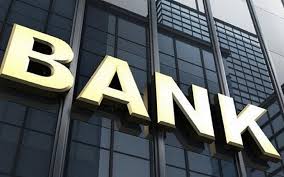 ব্যাংক হতে ব্যক্তিগত প্রয়োজনে ঋণ নেত্তয়া হল।
এটা লেনদেন কিনা?
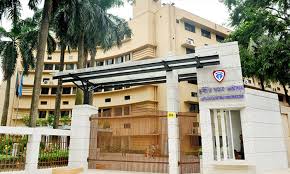 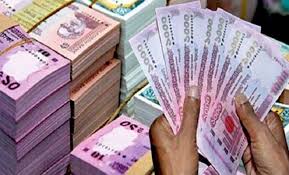 সম্পদ
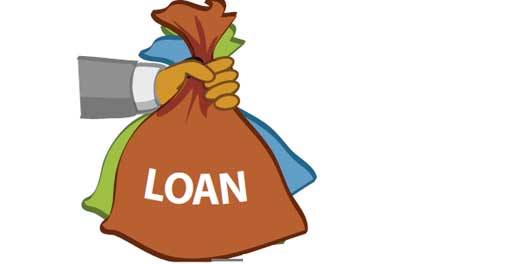 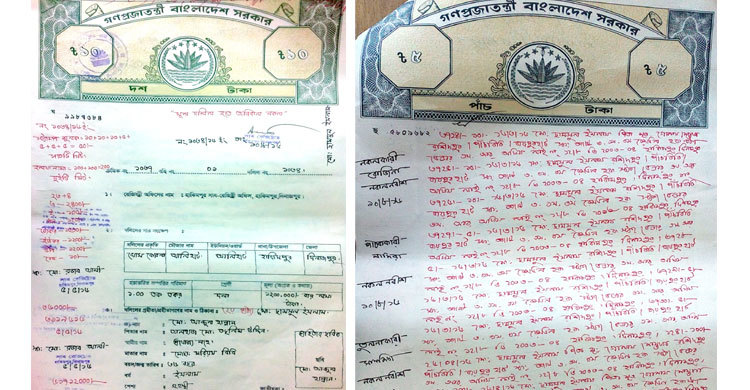 ব্যাংক ঋণ
দলিল
মালিকানা স্বত্ব
দায়
A=L+E
এর বর্ধিত রুপ
A=L+(C+R-E-D)
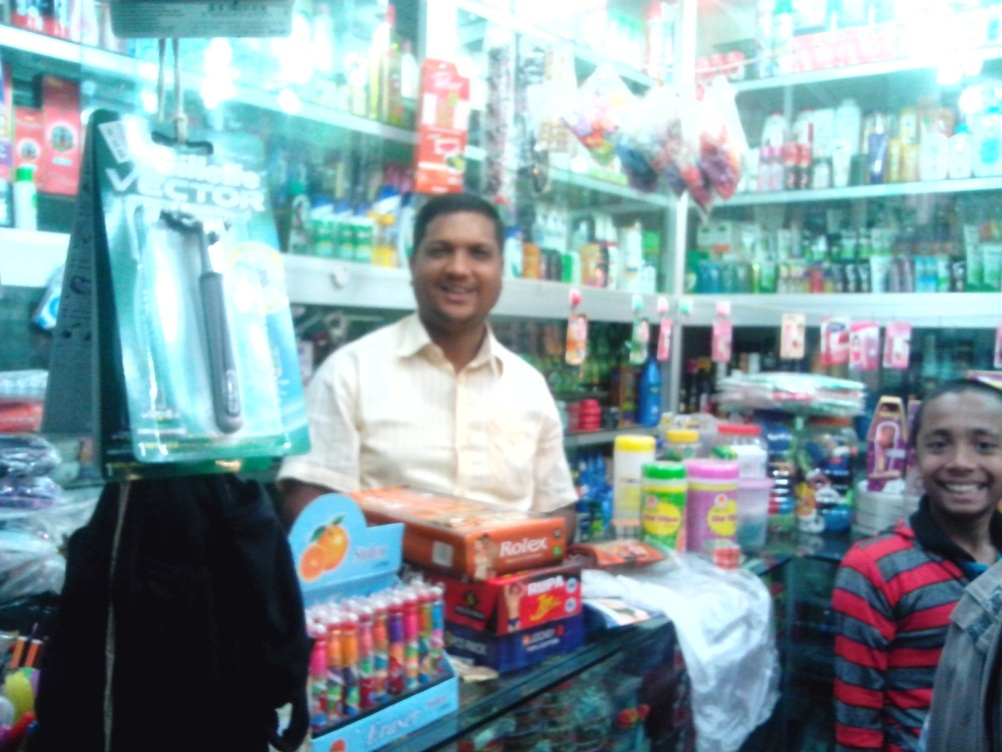 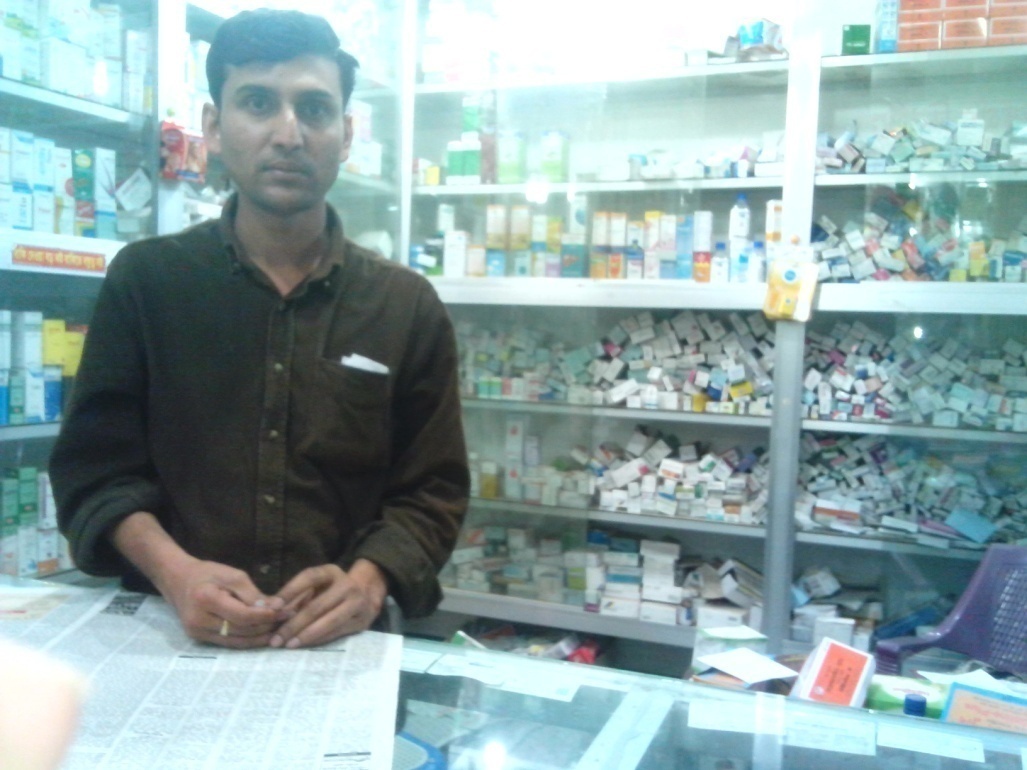 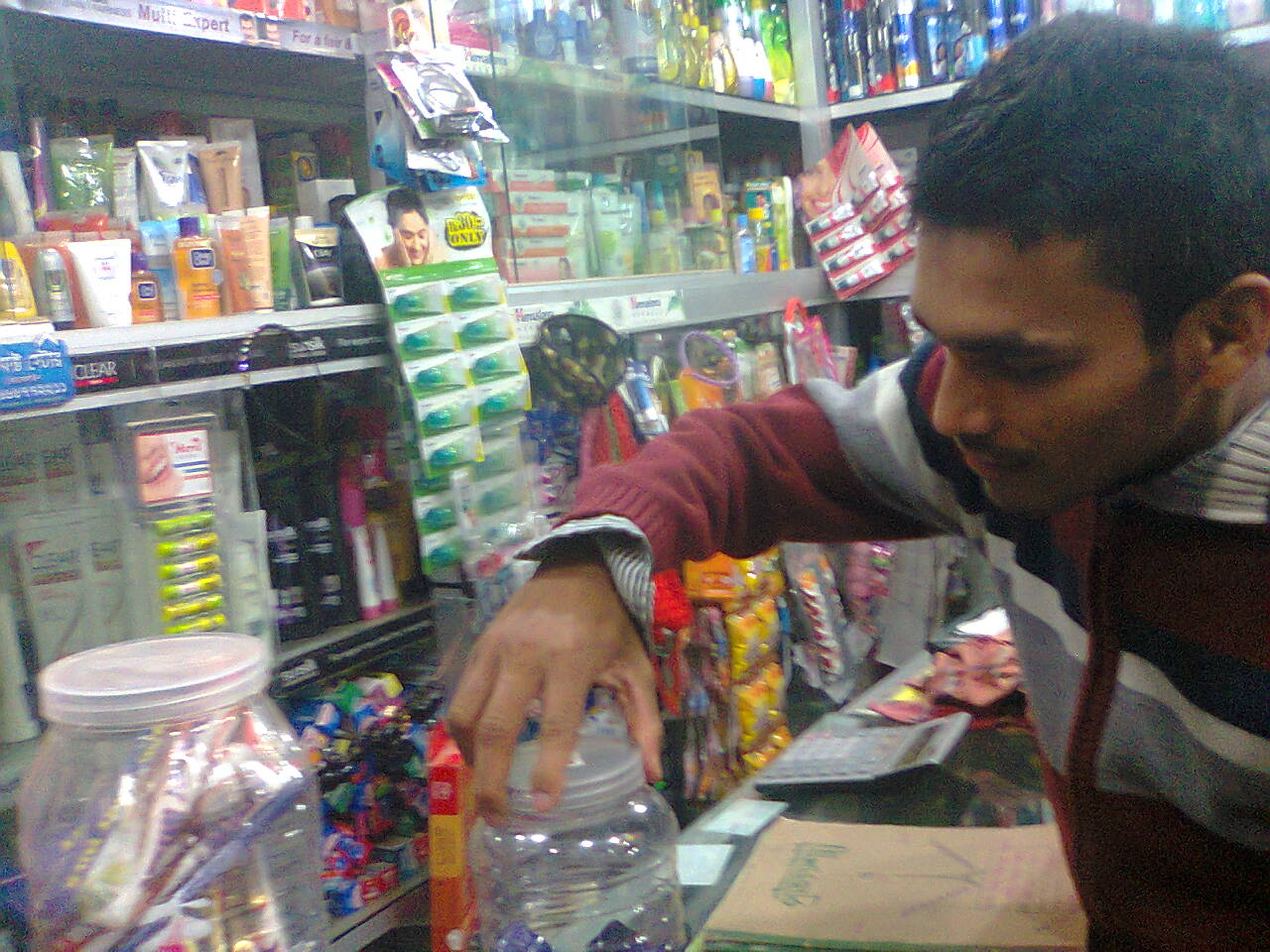 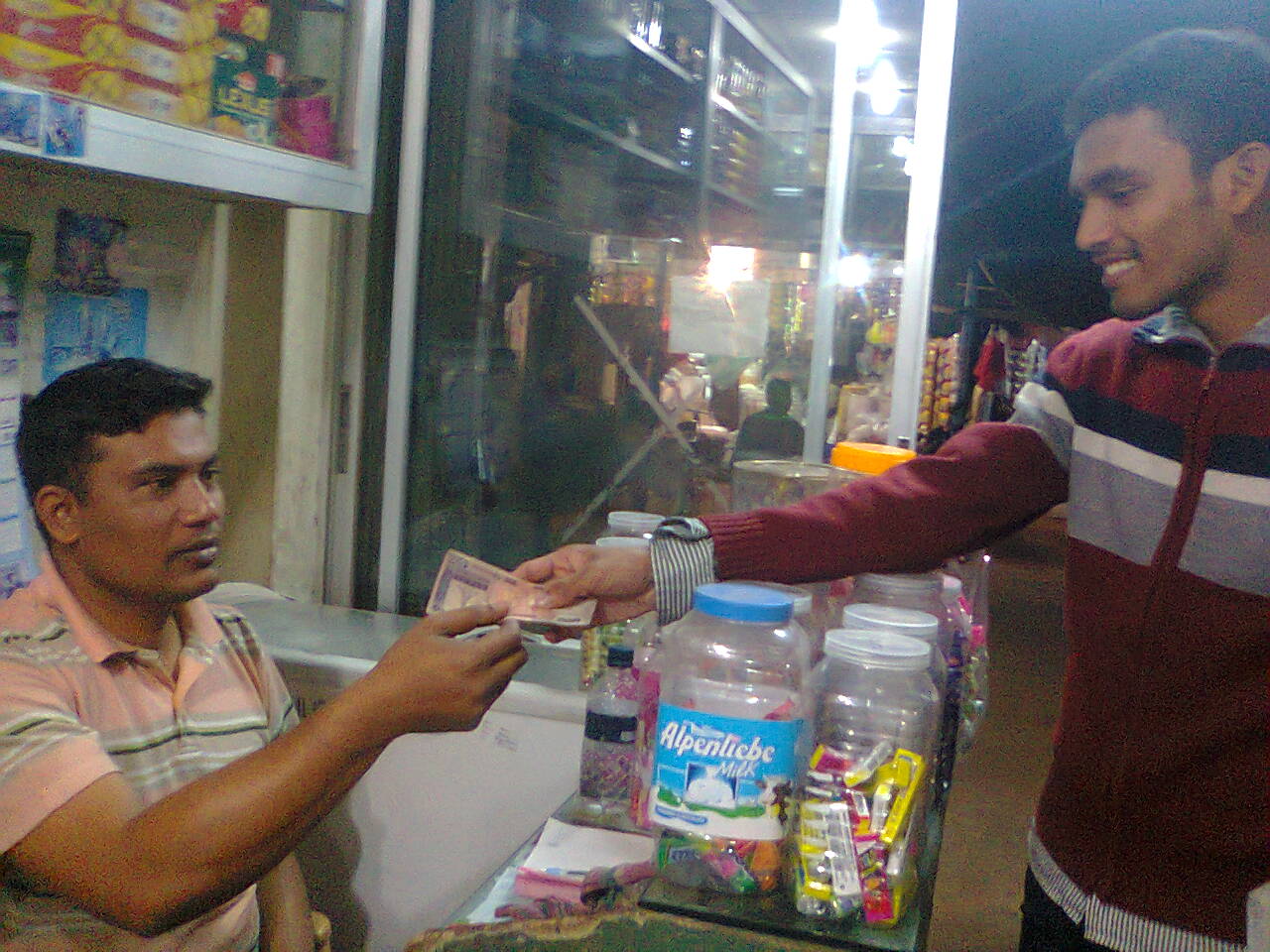 ক্রেতা ও বিক্রেতা
A=
L=
C=
R=
E=
D=
Assets (সম্পদ)
Liabilities (দায়)
Capital (মূলধন) 
Revenue (আয়) 
Expenses (খরচ) 
Drawings (উত্তোলন)
মালিক
কর্তৃক
উত্তোলন
মূলধন 
বিনিয়োগ
মালিকানা
স্বত্ব
আয়
খরচ
দলগত কাজ
জনাব হাসান জানুয়ারি ১, ২০২০ তারিখে তার আইন পেশার অফিস চালু করেন। প্রথম মাসে তার লেনদেন গুলো নিম্নরুপ। লেনদেনগুলো হিসাব সমীকরণের মাধ্যমে উপাদান গুলোর প্রভাব দেখাও।--
জানু ১-আইন পেশায় ৫০,০০০ টাকা বিনিয়োগ করা হল।
জানু ৭- ধারে অফিস যন্ত্রপাতি  ক্রয় ১৫,‌০০০ টাকা। 
জানু ২০- ব্যাংক থেকে ঋণ নেয়া হল ২০,০০০ টাকা।
জানু ৩০- বাকীতে ক্রয়কৃত যন্ত্রপাতির মূল্য পরিশোধ ১০,০০০ টাকা।
মূল্যায়ন
মালিকানা স্বত্বের বর্ধিত রুপ কোনটি?
১. মূলধন-আয়+ব্যয়-উত্তোলন   ২. মূলধন+আয়+ব্যয়-উত্তোলন
৩.মূলধন+আয়-ব্যয়+উত্তোলন   ৪.মূলধন+আয়-ব্যয়-উত্তোলন
কোনটি সত্য নয়
১. প্রতিটি লেনদেন ঘটনা      ২.   প্রতিটি ঘটনা লেনদেন নয়
৩.  প্রতিটি ঘটনায় লেনদেন    ৪. কোনটিয় নয়
কোনটি লেনদেন নয়?
১. আসবাবপত্রের অবচয় ১০০০ টাকা         ২. আয়কর প্রদান ২০০০ টাকা 
৩. মালিকের নিজস্ব তহবিল হতে ব্যক্তিগত ঋণ প্রদান ৪০০০০ টাকা 
৪.  ব্যাংক হতে উত্তোলন ১০০০০ টাকা
বাড়ির কাজ
“কোন ঘটনা লেনদেন হলে তা হিসাব সমীকরণের যে কোন একটি উপাদানের পরিবর্তন সাধন করে।–” ব্যাখ্যা কর।
ধন্যবাদ সবাইকে